Contractual Insurance Requirements & Training for State Contracts for Goods/Services
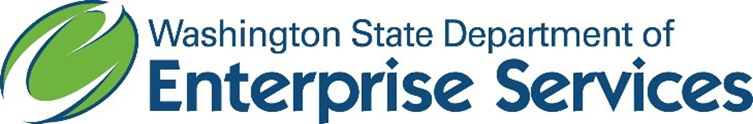 OMWBE – Tools for Equity In Public Spending
June 8, 2021
Contracts & Procurement
Contracts & Insurance Training
1
Presenters
Shana BarehandBusiness Diversity & Marketing ManagerWashington State Department of Enterprise Services
Greg TolbertLegal Services ManagerWashington State Department of Enterprise Services
Contracts & Procurement
Contracts & Insurance Training
2
Why Provide Training for Contractual Insurance Requirements?
Contracts & Procurement
Contracts & Insurance Training
3
[Speaker Notes: To answer 2 big questions]
The Big Question
To contract with responsible bidders – financial responsibility
To ensure the Contractor has the financial ability to pay for damages that result from their negligence.
To protect the State from vicarious liability
To fund some or all of the Contractor’s indemnity obligation.
Why do informed professionals include insurance requirements in state contracts for goods/services?
Contracts & Procurement
Contracts & Insurance Training
4
A Bigger Question
Potential tools – 
Start with modern templates & tools
Utilize a procurement strategy to understand and unlock the procurement marketplace
Consider varied procurement solutions
Consider unbundling procurements
Realistically assess procurement-specific risk exposures
Assess procurement-specific insurance coverages to manage risk appropriately
Enable coverage limits to be satisfied through umbrella/excess coverage
Provide sufficient bidding time to enable bidders to understand and assess insurance options
How do we avoid unintentionally disadvantaging small businesses? 
“In addition, the legislature intends that the state develop procurement policies, procedures, and materials that encourage and facilitate state agency purchase of goods and services from Washington small businesses.”
RCW 39.26.005
Contracts & Procurement
Contracts & Insurance Training
5
[Speaker Notes: A bigger question.

[CLICK]  This is an important question.

As part of Procurement Reform, the State Legislature set expectations for state procurement.  [CLICK][RCW 39.26.005]

Clearly, if procurement professionals have a ‘one size fits all’ mindset – let’s call that a legacy practice of inch or two thick General Terms and Conditions, Special Terms and Conditions, and Other Terms and Conditions, small businesses are going to be at a competitive disadvantage to larger firms and incumbent vendors.

Such an approach means that state agencies – and the taxpayers they support – lose the opportunity for a vital segment of the marketplace to compete for the state’s contracts.  It also means that the State misses out on innovation.

Small businesses do NOT need charity.  They need a level playing field that does not have entry barriers that uniquely disadvantage them.  Keep in mind, most small businesses DO have insurance.  There are plenty to choose from.

[CLICK]  There are a lot of things that contracts and procurement teams can do to avoid disadvantaging small businesses, including
Start with modern templates & tools
These templates are designed both to improve the customer experience and to optimize the vendor relationship in building a value-added procurement solution
Utilize a procurement strategy to understand and unlock the procurement marketplace
We don’t know what we don’t know
Consider varied procurement solutions
Consider unbundling procurements
Unbundled contracts – necessarily – can reduce risk exposure
Realistically assess procurement-specific risk exposures
There are big difference between various contracts
Remember – not all risk is bad.  There is a big difference between risk tolerance by passively accepting risk and strategic risk appetite where you evaluate risk and engage in appropriate risk management decisions
Assess procurement-specific insurance coverages to manage risk appropriately
Be flexible – a business liability policy may be sufficient (packaged)
Enable coverage limits to be satisfied through umbrella/excess coverage
This often is more cost-effective for the insured
Provide sufficient bidding time to enable bidders to understand and assess insurance options
Short bidding times may not provide enough time to procure required insurance]
Insurance Requirements Should Not Disadvantage Small Businesses
Procurement Design
Multi-Award Master Contracts & Cooperatives
Unbundled contracts
Insurance Requirements
Appropriate coverages
Appropriate limits (and solutions to coverage limits)
Education; Outreach; Technical Assistance
Contracts & Procurement
Contracts & Insurance Training
6
[Speaker Notes: There is a tradeoff between procurement design and insurance requirements.

There is NO need to default to a one size fits all contract with
General terms and conditions
Special terms and conditions; and
More terms and conditions that … in practice ensure that small businesses simply do not have the resources or time to even read the procurement let alone work their way through a maze of requirements that fortify the incumbent vendor’s position.

Instead … plan ahead.

Look for ways to design the procurement that, necessarily, reduce the State’s risk and therefor the need for more insurance.

Although insurance likely may still be needed, it can be with coverages and limits that do not erect unnecessary barriers to participation.]
Mindset for Coverage Limits
Contracts & Procurement
Contracts & Insurance Training
7
[Speaker Notes: Get out of the Legacy ‘1 Size Fits All Template’]
Government Contracts & Procurement
Contracts & Procurement
Contracts & Insurance Training
8
[Speaker Notes: Let’s pause for just a moment … and consider contextual awareness …
This may be less complicated than initially thought …

[CLICK] [CLICK]  Enterprise Services’ Contracts & Procurement Division …
Is designed to be a World-Class central procurement organization
The Division develops customer-focused procurement solutions 
To obtain needed goods/services

[CLICK] [CLICK] Operating Context
Must do so within:
The constraints of the State’s Procurement Code for Goods/Services; 
A high procurement integrity culture; and
Stakeholder expectations to be engaged, effective stewards of public resources.
Note:  People often don’t care if you gamble, are reckless, or take uninformed decisions when you’re playing with your own money.  But, when you are a public employee … using ‘house money’ …    stakeholders have a decidedly different expectation.

[CLICK] [CLICK] Operations
This often means – 
Competitive Solicitations; 
Resulting in value-added contracts that improve the customer experience and optimize the vendor relationship; and
Appropriately protect the State from liability resulting from the Contractor’s acts or omissions.  Strategically designed procurements resulting in
Contracts
Insurance requirements

[CLICK] [CLICK] ImplementationTo be cost-effective and efficient and meet stakeholder expectations, this requires the Division to:
Build and utilize appropriate templates and tools;
Have training and resources to optimize these tools to design value-added procurement solutions;
Collaborate effectively to coordinate contractual and insurance requirements to implement the Division’s operational procurement strategy; and
Not just in Washington – but across the U.S. – public agencies require most suppliers of goods and services, licensees, permittees, Contractors and tenants to maintain insurance covering the agency against claims or judgments.
Agencies typically require proof that these requirements have been met, usually through the submission of a Certificate of Insurance and applicable amendatory endorsements.
Most contracts contain a description of the required insurance, an indemnification provision, and contractual requirements for the specific contract and relevant risk and operational issues.  The indemnification provision automatically takes effect when the contract is signed, but evidence that the required insurance is in place must be requested and provided in an acceptable format.
Lean in and actively management the Division’s procurement solutions to create value.  [e.g., Certificates of Liability Insurance and Endorsements]

In short … [CLICK] … Communicate, Collaborate, and Create Value]
Contracts & Procurement
Contracts & Insurance Training
9
[Speaker Notes: This slide is designed simply to provide a graphic illustration of much of this presentation.

It is designed:
To depict how portions of this presentation relate to each other;
To identify C&P’s existing tools that are relevant to each of these sections; and
To create a mindset that – although this topic is complicated – there are ways to organize and think about this.]
Training Sessions
Contracts & Procurement
Contracts & Insurance Training
10
Enterprise Services – Training Resources
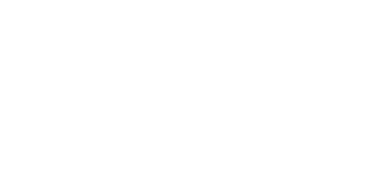 Overview:  An Introduction to Strategic Contractual Risk Management
Types of Insurance Coverages
Insurance Requirements
FAQs
Takeaway Messages
Additional Resources
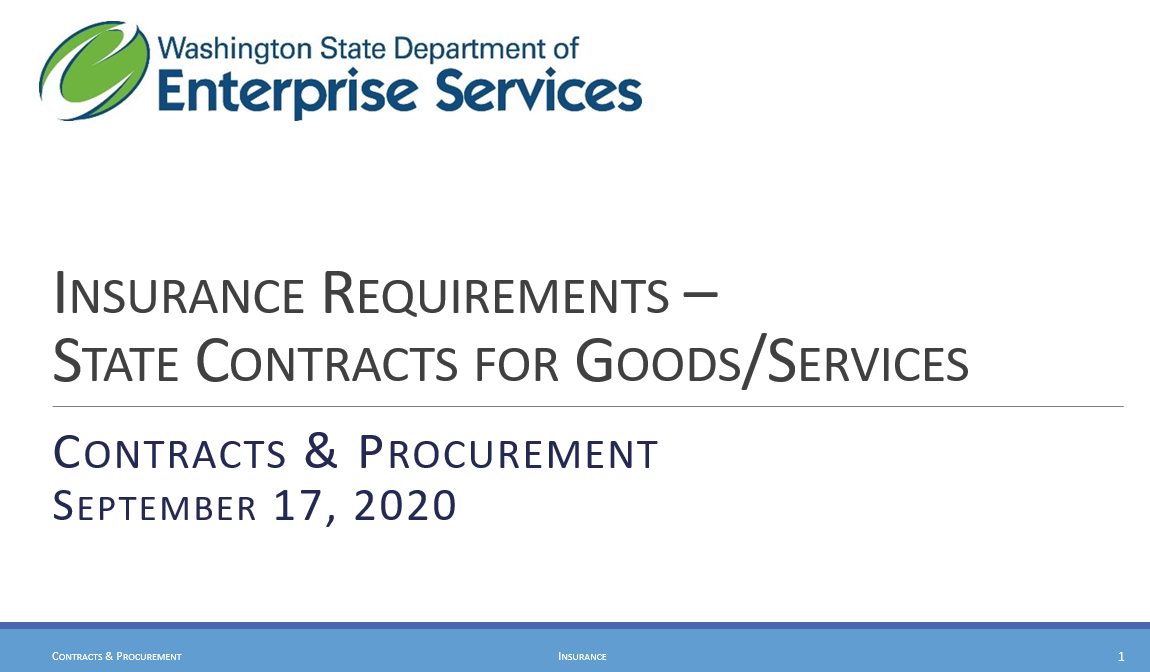 Contracts & Procurement
Contracts & Insurance Training
11
[Speaker Notes: We decided to have a training program.

[CLICK] I know.

Seriously.  We developed a comprehensive training Program

[CLICK] 

The training covered:

[CLICK] 
Overview:  An Introduction to Strategic Contractual Risk Management
Types of Insurance Coverages
Insurance Requirements
FAQs
Takeaway Messages
Additional Resource

[CLICK – Next Slide]]
Insurance Coverages – Goods/Services Contracts
Workers’ Compensation
Maritime Workers (Jones Act)
Employer’s Liability (Stop Gap)
Commercial General Liability
Commercial Automobile Liability
Professional Liability (E&O)
Technology Professional Liability
Cyber Liability
Crime/Employee Dishonesty
Commercial Umbrella
Excess Liability
Transportation Pollution Liability
Pollution Liability
Environmental Liability
Wet Marine Vessel & Liability
Inland Marine
Aviation Hull & Liability
Property
Boiler & Machinery
Building & Personal Property
Builders Risk
Etc.
Contracts & Procurement
Contracts & Insurance Training
12
[Speaker Notes: There are lots of different insurance coverages.

This is only a partial list.

The key, of course, is to design contracts and procurements to mitigate risk.  Appropriate insurance coverages are one of several tools to accomplish that.  Accordingly, it is important to understand insurance coverages, limits, and requirements.]
Insurance Coverages
Contracts & Procurement
Contracts & Insurance Training
13
[Speaker Notes: This slide is designed to provide a big picture graphic as to how to think about value-added insurance requirements in the context of a wide portfolio of potential contracts and procurement.

[CLICK]  Created four categories:]
Determining Appropriate Insurance Coverage – Important Factors
Appropriate insurance coverage will depend on numerous factors, including:
The particular contract
Whether the Contractor will be on-site
The type of activity involved
The agency’s risk management strategy
Contracts & Procurement
Contracts & Insurance Training
14
[Speaker Notes: The appropriate insurance coverages will depend, among other things, on
The particular contract
Whether the Contractor will be on-site
The type of activity involved
The agency’s risk management strategy. 

Note:  The fact that a contract may be a small dollar contract simply does NOT mean that the risk is small. 

Determining the appropriate coverages requires thought at the front end.

Specifying unnecessary insurance coverage creates unnecessary transaction costs and raises real barriers to transactions, both for state agencies and for potential vendors.

Failing to specify insurance jeopardizes the State’s resources and could result in substantial adverse consequences.]
Insurance & Contracts:  Mini-Sessions
Exhibit C – Insurance Requirements
Additional Insured Status
Contractor’s Certificate of Insurance
Cyber Liability
Professional Liability
Excess & Umbrella Coverages
Workers’ Compensation & Employer’s Liability Coverage
Commercial General Liability
Commercial Automobile
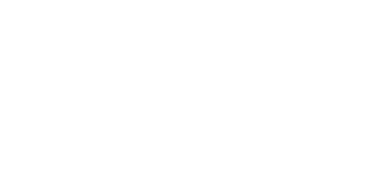 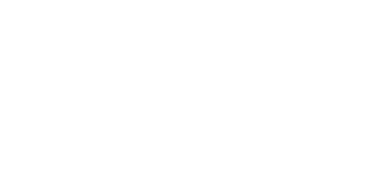 Contracts & Procurement
Contracts & Insurance Training
15
[Speaker Notes: Now … a confession. 

First, the training was comprehensive.  But, that meant that the deck included 194 slides.
We had lots of ground to cover.

[CLICK] That also meant …


Second, insurance requirements can be nuanced.  

[CLICK]  Which, for the record, is not the same as boring.


But, clearly, combined with a lack of prior resources meant that we had some follow-up work

[CLICK]  Following the Comprehensive Insurance and Contracts Training, we polled team members and this was the list of requested ‘Mini-Sessions’

Briefly describe]
Mini Session 1:  Exhibit C – Insurance Requirements
Insurance Obligation
Insurance Carrier Rating
Additional Insured Endorsement
Certificate of Insurance
Primary Coverage
Subcontractors
Waiver of Subrogation
Notice of Change or Cancellation
Extended Reporting Period
Contracts & Procurement
Contracts & Insurance Training
16
[Speaker Notes: This session focused on our modern Exhibit C – Insurance Requirements Template.]
Using Templates
Contracts & Procurement
Contracts & Insurance Training
17
[Speaker Notes: People use templates all the time to create efficiency and value.

Templates and related tools provide an actionable place to start … without reinventing the wheel

Enable our team to focus on creating value rather than rebuilding basic procurement elements.]
The Road to a Competitively Solicited Contract
When to Think About and Manage Risk
Risk
Contracts & Procurement
Contracts & Insurance Training
18
[Speaker Notes: This is very high level view of the procurement process.  Could obviously over-complicate this.

But, it makes a point.  The Contract is the end result … and it is used … by real people … to procure needed goods and services … in a cost-effective, efficient manner that appropriately allocates risk and return between the parties.

Insurance requirements are a critical and necessary risk allocation tool … especially in government procurement.

This means that it is important to think about risk and solutions
[CLICK] [shows arrow] – Early (e.g., Procurement Strategy) - Risk exists throughout the process (Competitive Solicitation, Contract, Contract Management); and
[CLICK] [shows green box]  Often

Insurance is tied – intimately – to often complicated and highly-nuanced contract provisions (e.g., Indemnity, warranties, limitations of liability, damage caps, carve-outs, etc.)]
Templates & Tools for Insurance Requirements
Contracts & Procurement
Contracts & Insurance Training
19
[Speaker Notes: Here, we identify certain of the available tools to support these steps

[CLICK]  - Design
Assess procurement need
Define potential risks
Tools:  Comprehensive Insurance & Contracts Training

[CLICK]  - Develop
Procurement Strategy & Risk Mitigation Strategy
Tools:  Competitive Solicitation Template
Tools:  Comprehensive Insurance & Contracts Training

[CLICK]  - Do
Does the Bidder have the requisite insurance?
Tools:  Exhibit A – Bidder Certification Template
Tools:  Comprehensive Insurance & Contracts Training

[CLICK]  - Done
Contract Terms & Conditions
Tools:  Contract Template & Backgrounder
Tools:  Exhibit C – Insurance Requirements Template
Tools:  Reviewing A Certificate of Liability
Tools:  Additional Insured Backgrounder
Tools:  Comprehensive Insurance & Contracts Training
Tools:  This Training

[CLICK]  - Diligence
Performance-based Contract Management
Contractor’s Insurance Endorsements
Contractor’s Annual Certificate of Liability
Tools:  Reviewing A Certificate of Liability
Tools:  Additional Insured Backgrounder
Tools:  Comprehensive Insurance & Contracts Training]
Mini Session 2:  Additional Insured Status
Contracts & Procurement
Contracts & Insurance Training
20
[Speaker Notes: Applies to certain insurance coverages.]
Why Do Informed Contractual Parties Include an Additional Insured Requirement?
Operationally
Stewardship
Sets floor
Responsible bidder filter
Promotes operational viability
Reduces likelihood that the State will sue the Contractor
Reduces the State’s vicarious liability risk
Contractor’s insurance can fund the Contractor’s indemnity obligation
Accountability
Incentivizes appropriate risk management
Preserves State/Agency loss history
Contracts & Procurement
Contracts & Insurance Training
21
[Speaker Notes: There are lots of reasons.  But, let’s focus on two main themes.

[CLICK] – First, Operationally
Sets Floor:  The additional insured obligation, necessarily, requires that the Contractor have certain minimum insurance for which its insurance carrier can extend an additional insured endorsement to the State
Responsible Bidder:  The contractual insurance requirements – properly done – ensure that a Contractor has the financial ability to pay for damages that result from their negligence – i.e., that the bidder is a responsible bidder.
Insurance coverage provides a cost-effective and efficient resource pool for potential claims.  
This enables the state to contract with responsible bidders who have the resources both to (1) pay claims and (2) continue to operate – e.g. fund repairs to business operations (e.g., damaged equipment, etc.).
Reduces likelihood that the State will sue the Contractor
If the contractor causes the State to be damaged, the State must sue the Contractor.  Cannot pay the Contractor’s bills.
The Additional Insured endorsement allows the State to recover loss without suing the Contractor and potentially putting them out of business.

[CLICK] – Second, Stewardship
State contracts and procurement personnel are stewards of someone else’s money.  If you hang out on Wall Street Bets and blow your own money, many people don’t care.  But, when you gamble with someone else’s money … let’s call them taxpayers … people care.  They expect stewardship, due diligence, and responsible public contracting practices.
The goal here is to protect the State from the vicarious liability (i.e., the liability whereby one party is held responsible for the acts or omissions of another party) established by our contractual arrangements with Contractors. 
The contract and insurance requirements create a solution to fund the contractual indemnity obligation and/or to provide additional insured status in the counterparty’s insurance policy.
This is important – 
Contractors create risk for the State 
The State can be held liable for damages caused by its contractors
The State, however, should be able to rely on the contractor’s expertise to  perform the contract properly and, if the contractor does not do so, the contractor should pay for the consequences
The contract’s indemnification and insurance requirements are designed to reduce the State’s risk exposure when Contractors cause claims
These provisions are designed to allocate responsibility and to assure financial resources prior to a loss occurring
This responsibility incentivizes contractors to reduce risk and places the risk consequence on the party most able to manage the risk
State/Agency Loss History:  Additional insured status reduces the impact on the loss history of the additional insured. 
In other words, if a loss does occur due to the Contractor’s negligence, the State/Agency can avoid asserting the claim under its own policy (if any), thus keeping the loss history lower, particularly if it is not the party directly responsible for the claim.
This results in lower insurance premiums. Instead, any losses from claims post against the policies of the Contractor.

[CLICK]  In short, Bidders must be responsible.  The State does not want to contract with someone with empty pockets … 

Your contract can include the best indemnity provision ever, … [CLICK] … but if your counterparty is all hat and no cattle … and cannot back up the indemnity, you have done the State a disservice.
[CLICK – W/B]]
Indemnification
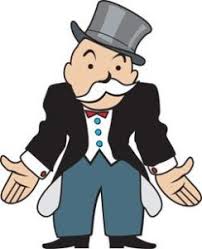 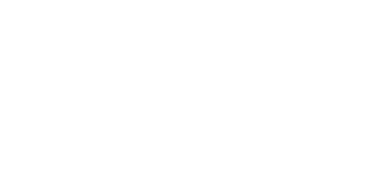 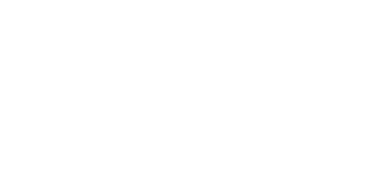 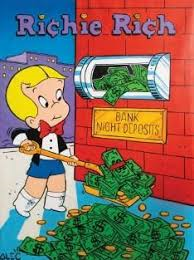 Contracts & Procurement
Contracts & Insurance Training
22
[Speaker Notes: And, plaintiffs are one of many reasons why we have indemnity provisions in Contracts for Goods/Services

[CLICK]  Big picture, this is how an indemnity agreement works
The Indemnification requirement is a contract provision
It applies between the contractual parties
It does NOT apply to parties outside the contract … e.g., Plaintiffs
The indemnification is a promise … by the indemnitor (the Contractor) to pay the State
It is AFTER the fact
Oh, and the Contractor may have no money … [CLICK] … remember him?

That’s why, we want the additional insured endorsement on the liability coverage
In short, we want someone like this guy … [CLICK] … backing up the Contractor’s indemnity obligation

Without BOTH an appropriate indemnity and the insurance, the public agency is left exposed to the Contractor’s acts/omissions.
An indemnity alone, generally speaking, is wildly insufficient.  
An indemnification agreement backed by appropriate insurance coverages with an additional insured endorsement is the key to responsible public contracts.

[CLICK – W/B]]
Mini Session 3:  Certificate of Insurance
Contracts & Procurement
Contracts & Insurance Training
23
ACORD Form 25 – Certificate of Liability Insurance
The Certificate of Liability identifies:
The types of insurance coverage provided;
The limits of insurance under each policy;
The insurer(s) providing the coverage;
The policy period; and
Any special terms
Represents the contractual insurance agreement(s) between the insured (Contractor) and the insured’s insurance carrier(s)
Contracts & Procurement
Contracts & Insurance Training
24
[Speaker Notes: The Acord 25 form, also known as a Certificate of Insurance (COI), is a type of liability insurance certificate that represents the contractual agreements between the insured clients and the insurance agencies.

[CLICK]  The one-page ACORD Certificate of Liability summarizes essential information about the insurance.  This form identifies:
The types of insurance coverage provided;
The limits of insurance under each policy;
The insurer(s) providing the coverage;
The policy period; and
Any special terms (which will be located in the Description section)]
Contract Review of Insurance Certificates –Key Steps
Insurance Certificate Review
Verify all coverages are as requested
Verify all limits meet or exceed requested minimums
Check A.M. Best ratings for insurance companies
Verify the Insured’s name is correct
Verify that State/Agency is listed as Certificate Holder
Verify that proper entities are listed as Additional Insured(s)
Obtain the Certificate of Insurance
Review it carefully
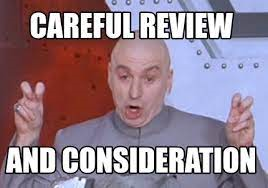 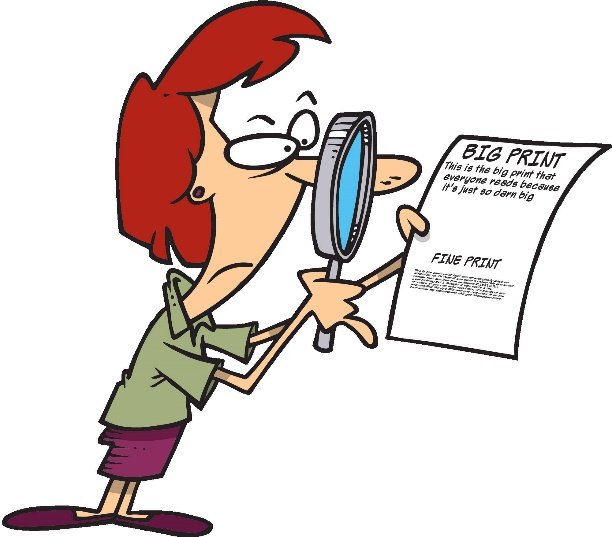 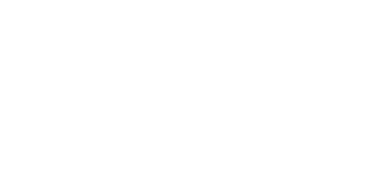 Contracts & Procurement
Contracts & Insurance Training
25
[Speaker Notes: The Certificate of Liability is informational.  Need to review that information.

This entails to steps:
Obtain the actual Certificate
Must review the actual Insurance Certificate
Review Carefully
[CLICK] Seriously [CLICK] 
Details matter
Precision counts (e.g., dates of policy)
Remember … Insurance Contracts are precise.  You’re either covered or you are not.

That means you need to think about the Procurement Solution and ‘who’s in the room?’ … that determines who should be listed as Additional Insured.

[CLICK] Insurance Certificate Review:
Verify that all coverages are as requested
Verify that all limits meet or exceed requested
Check A.M. Best Ratings for insurance companies
Verify that the Insured’s name is correct
Verify that State/Agency is listed as Certificate Holder
Verify that the proper entities are listed as Additional Insured

Remember … the Certificate Holder is NOT an Additional Insured unless the policies in question are endorsed to extend coverage to those additional entities.  
There is a difference between ‘Certificate Holder’ and ‘Additional Insured.’  And, the difference is substantial.]
Mini Session 4:  Cyber Liability
Cyber Liability Insurance
Technology Professional Liability Insurance
Contracts & Procurement
Contracts & Insurance Training
26
Comparison
Technology Errors & Omissions
Focuses on lawsuits involving errors that hurt insured’s clients
Responds to a failure of a service/product
Does NOT cover the loss of private third-party information
Cyber Liability
Focuses on security breaches that harm insured or insured’s clients’ data
Responds to a data breach or cyber incident for entities that use information technology
Contracts & Procurement
Contracts & Insurance Training
27
[Speaker Notes: Cyber insurance
Cyber Liability Insurance usually provides first-party and third-party coverages to protect the insured in the event that the insured or its clients are the victim of a cyber attack.
Cyber liability is designed, mostly, to protect the user of technological devices and service.

Tech errors and omissions insurance:
Technology Errors and Omissions is meant to protect the Contractor who sells technology products or services.
Primarily is designed to protect an insured against legal accusations of negligence, preventable mistakes, incompetent work, and other professional errors.  
Covers only the legal costs associated with a lawsuit, including attorney’s fees, court judgments, and, in some cases, settlements.
This is considered third-party coverage, i.e., costs brought on by the action of third parties, like clients, vendors, and government agencies
Tech E&O is to service-based businesses what Product Liability Insurance is to companies that sell tangible goods. 
A Tech E&O policy can protect the insured if one of its tech-based services fails, just like a Product Liability policy protects a business that sells physical goods if one of its products fails.
In short,
Technology E&O responds to a failure of a service/product
Cyber insurance responds to a data breach or cyber incident for businesses that use technology, which is really almost any business today. 
It’s important to have cyber insurance because nearly every company uses technology that could be compromised when experiencing a cyber event. 
Technology companies should additionally purchase tech E&O to cover their business in case of professional mistakes.
Often packaged together]
Technology Errors & Omissions:  Who
Insurance coverage to protect providers of technology products or services
Contracts & Procurement
Contracts & Insurance Training
28
[Speaker Notes: Technology errors and omissions insurance is a type of coverage that protects the providers of technology products or services. 
[CLICK]  This graphic shows difference.


Note:  Firms also may need cyber liability
SAAS – yes, of course
Web developer – if no access to data, then no.  Only Tech (and maybe electronic media liability)

SAAS:  Microsoft 365, Salesforce, Oracle

IAAS:  Amazon Web Services]
Technology Errors & Omissions:  Coverage
Technology E&O insurance
Protects the insured in the event that its tech-based services or products fail
Applies when the insured makes a mistake or is negligent in providing their tech service, which causes financial harm to a customer
Pays for the legal expenses and indemnity payments
Also often provides coverage against crisis management expenses, threats of extortion, and the interruption of mission-critical business processes
Contracts & Procurement
Contracts & Insurance Training
29
[Speaker Notes: Protects the insured in the event that its tech-based services or products fail. 
It applies when the insured makes a mistake or is negligent in providing their tech service, which causes financial harm to a customer. These errors can range from missing project deadlines to recommending inappropriate technology. 

When a client sues to recover their losses, technology E&O will pay for the legal expenses and indemnity payments, which include
Court costs
Attorney’s fees
Money paid for a settlement
Legal judgments (what the judge orders you to pay)
Related costs, such as court fees

Most Tech E&O insurance policies provide coverage against crisis management expenses, threats of extortion, and the interruption of mission-critical business processes.]
Cyber Liability Insurance – Coverage
When to require:
Contract specific
Appropriate if 
Contractor has access to:
Sensitive state data
Personally Identifiable Information (PII)
Personal Health Information (PHI) [HIPAA]
Financial Information
Data protected by federal or state law; and/or 
Contractor processes or stores such data (e.g., Vendor-Hosted IT Contract; Cloud Storage Contract)
Coverage:
Protection for cyber liability and cyber related events.
Liability and property loss for data breaches.
Contracts & Procurement
Contracts & Insurance Training
30
[Speaker Notes: Note:  To begin, we need to think about cyber liability insurance because CGL policies typically exclude cyber risk.
Some general liability insurance policies or a professional liability policies will include basic cyber liability coverage. 
Entities, however, that store personally identifiable information (PII) for employees or customers should have stand-alone or enhanced cyber liability insurance. 

Cyber Liability Insurance is a specialty coverage.
Provides protection for cyber risk and cyber related events.
Data breaches and theft of personal information are simply one segment of cyber risk, there are many.
Coverage may be separated by security & privacy liability, regulatory defense & penalties, web site media content liability, cyber extortion loss, first party data loss, and first party network business interruption loss.  Also included are legal, forensic, and notification services to assist the state in responding to a data security breach incident.

Note:  This is a larger risk if Contractor has access to PII, PHI, or financial information. 
Data breaches of PII and PHI will can lead to large settlements and fines.  

PII includes any data that can be used to identify a particular individual, such as name, data of birth, email address, social security number, credit card number, or bank account number.]
Cyber Liability – Potential Claims
Extortion and Ransomware attacks resulting in lost income, extortion demands and data and restoration costs.
Virus infections of computer systems that destroy or corrupt data and networks requiring restoration.
DDOS attacks resulting in lost income and financial damages to clients that might not be able to access data or utilize services.
Data breaches and/or clerical errors (such as loss of a laptop with protected data) resulting in notification costs, credit monitoring, identity restoration costs, potential regulatory investigation and penalties, and potential litigation.
Improper privacy policies and/or data collection practices resulting in regulatory investigation and penalties and potential class action litigation.
Transmission of a virus or malware to a client or vendor resulting in defense costs and damages sustained by the injured party.
Contracts & Procurement
Contracts & Insurance Training
31
[Speaker Notes: Potential claims:
Extortion and Ransomware attacks resulting in lost income, extortion demands and data and restoration costs.
Virus infections of computer systems that destroy or corrupt data and networks requiring restoration.
DDOS attacks resulting in lost income and financial damages to clients that might not be able to access data or utilize services.
Data breaches and/or clerical errors (such as loss of a laptop with protected data) resulting in notification costs, credit monitoring, identity restoration costs, potential regulatory investigation and penalties, and potential consumer or shareholder class action.
Improper privacy policies and/or data collection practices resulting in regulatory investigation and penalties and potential consumer or shareholder class action.
Transmission of a virus or malware to a client or vendor resulting in defense costs and damages sustained by the injured party.]
Cyber Liability Insurance – Big Picture
Contracts & Procurement
Contracts & Insurance Training
32
[Speaker Notes: Generally speaking, cyber liability insurance covers financial losses that result from data breaches and other cyber events.  

Cyber policies can include both first party and third party coverages. [CLICK – Next Slide]]
Cyber Liability Insurance – Coverages
Contracts & Procurement
Contracts & Insurance Training
33
[Speaker Notes: First Party and Third Party Coverages are different.

[CLICK]   First Party Liability Coverages
Pays for immediate expenses that the policy holder directly incurs as a result of the breach. 
Covers data breaches and cyberattacks at the insured’s own business.
In regard to first party coverages, cyber liability insurance often includes the following coverages:
Loss or Damage to Electronic Data.  Covers the cost to replace or restore electronic data or programs damaged, destroyed or stolen in a data breach, whether the data belongs to the insured or someone else.  Losses must result from a covered peril such as a hacker attack, a virus, or a denial of service attack.  Policies may also cover the cost of hiring experts or consultants to help preserve or reconstruct data.
Loss of Income and Extra Expenses. Covers income losses and extra expenses (e.g., business interruption) incurred to avoid or minimize a business shutdown due a covered peril.  Some policies cover dependent income losses.  These are income losses sustained when your network provider's system has been breached.
Cyber Extortion/Ransom Attack.  Hackers can attempt to extort money by threatening to release the information they have obtained through a successful data breach.  They also can threaten to hold a network hostage.  This coverage will allow funds to pay for the money required to pay the ransom/extortion demand, the costs of a consultant or expert to help negotiate with the hackers, and/or the costs of an expert to help block the attempted intrusion and reinforce the security.
Notification Costs.  Covers the cost of notifying parties (voluntarily or as required by law) affected by a data breach.  Also may cover the cost of providing credit monitoring services and establishing a call center.
Damage to Your Reputation.  Some policies cover costs incurred for marketing and public relations to protect the insured’s reputation following a data breach.  This coverage may be called Crisis Management.

[CLICK]   Coverages – Third-Party Liability Coverages
Third-party coverages apply to claims against the insured (policy holder or covered entity) by third parties (i.e., people or entities that have been injured as a result of the insured’s actions or failure to act).  For instance, an individual sues the insured for negligence after a hacker steals her personal data from the insured’s computer system and releases it online.
Provides liability protection in case the insured company makes a mistake that results in a client suffering a data breach or cyberattack.
In regard to third party liability coverages, cyber liability insurance often includes the following coverages:
Network Security.  Covers claims against the insured for negligent acts, errors, or omissions that result in a denial of service attack, unauthorized access, introduction of a virus, or other security breach of the insured’s computer system. 
Privacy Liability.  Covers claims against the insured alleging the insured failed properly to protect sensitive data stored on its computer system.  The data may belong to customers, clients, employees, or other parties.
Electronic Media Liability.  Electronic media liability insurance covers lawsuits against the insured for acts like libel, slander, defamation, copyright infringement, invasion of privacy, or domain name infringement.  Generally, these acts are covered only if they result from the insured’s publication of electronic data on the Internet.
Regulatory Proceedings.  Covers fines or penalties imposed on the insured by regulatory agencies that oversee data breach laws.  Also covers the cost of hiring an attorney to assist in the insured’s response to a regulatory proceeding.]
Cyber Liability Insurance – Costs
Contracts & Procurement
Contracts & Insurance Training
34
Upcoming Mini Sessions
Professional Liability
Excess & Umbrella Coverages
Workers’ Compensation & Employer’s Liability Coverage
Commercial General Liability
Commercial Automobile
Contracts & Procurement
Contracts & Insurance Training
35
Thank You
Shana BarehandBusiness Diversity & Marketing ManagerShana.Barehand@des.wa.gov

Greg TolbertLegal Services ManagerGreg.Tolbert@des.wa.gov
Contracts & Procurement
Contracts & Insurance Training
36